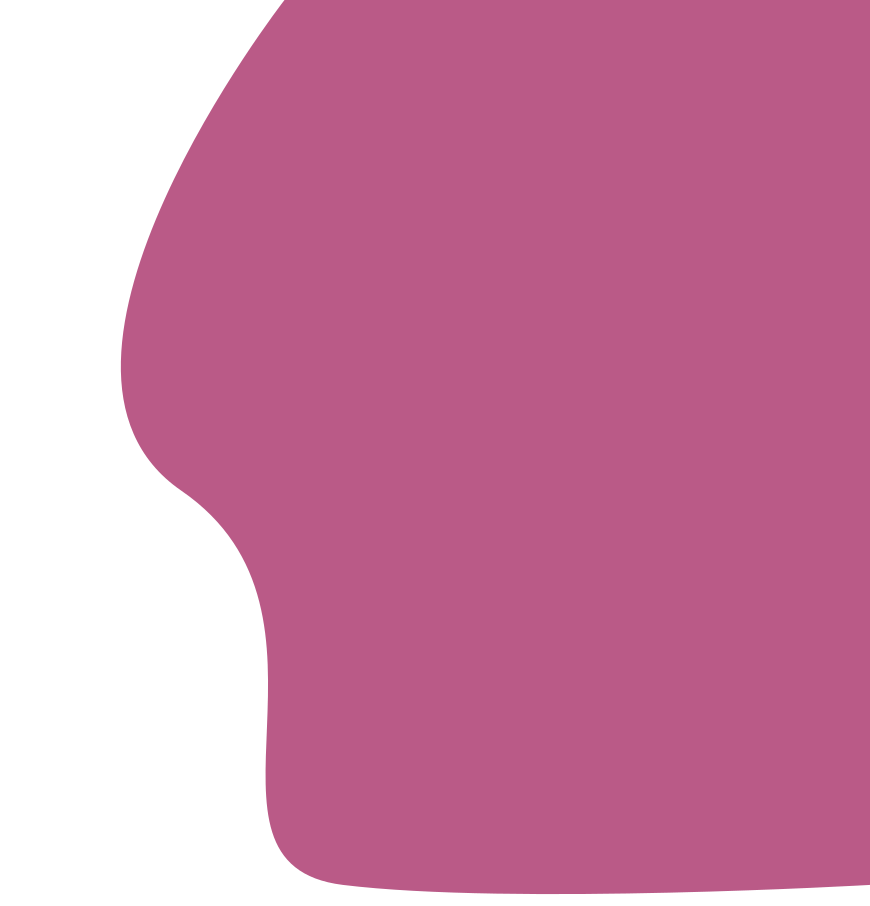 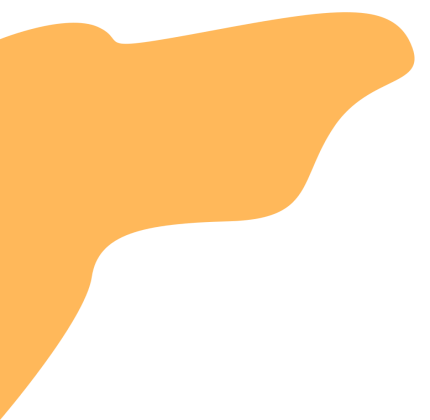 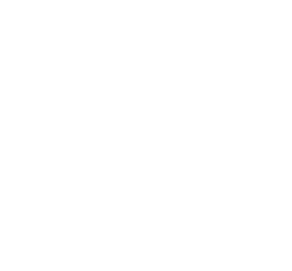 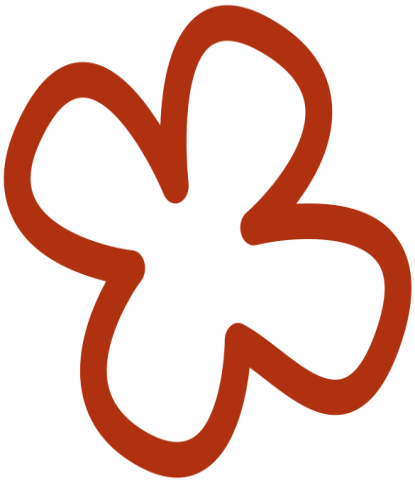 CHÀO MỪNG QUÝ THẦY CÔ ĐẾN VỚI TIẾT HỌC TOÁN LỚP 3A2

Trường TH&THCS Nùng Nàng
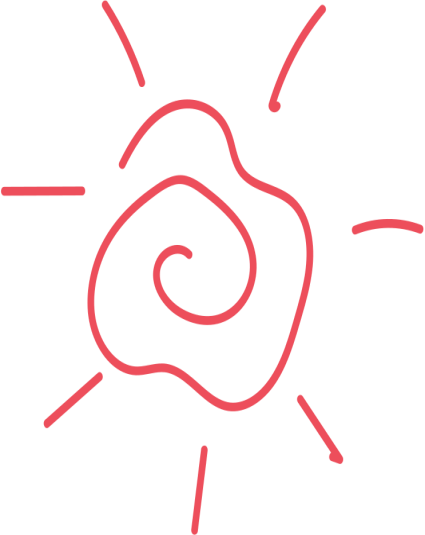 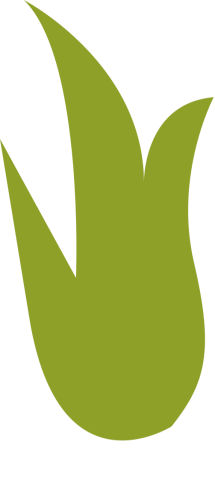 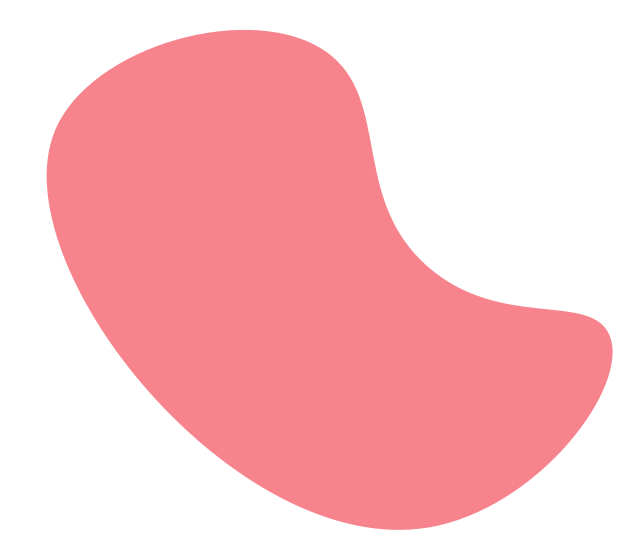 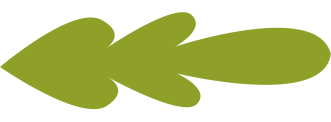 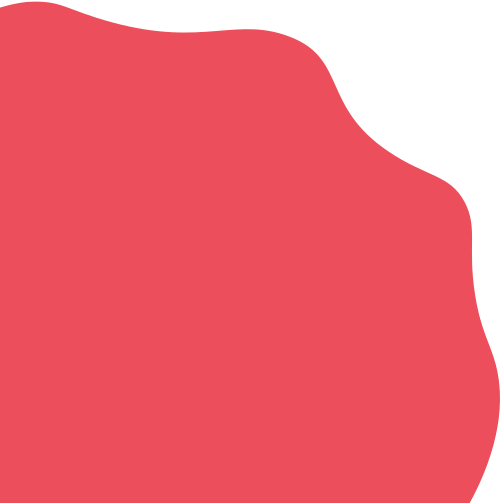 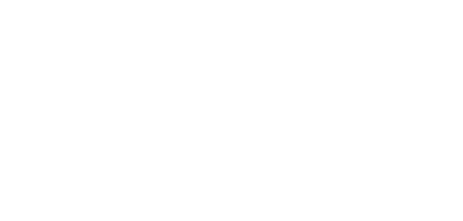 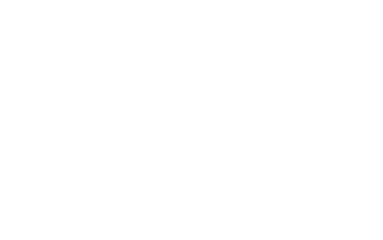 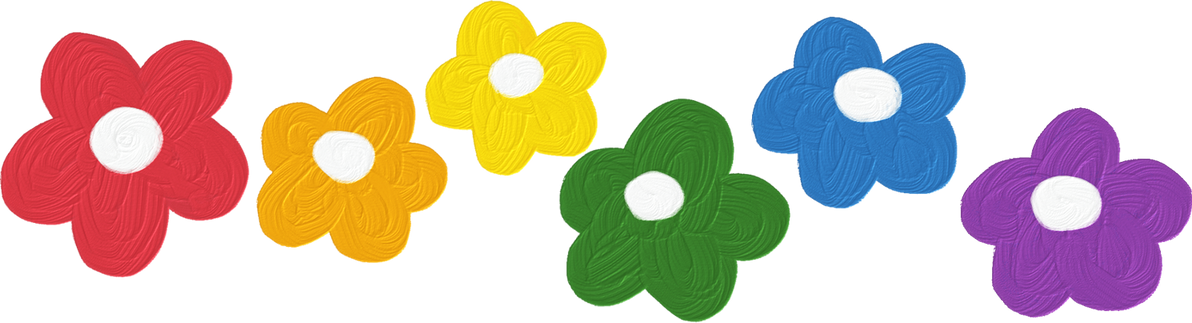 Khởi động
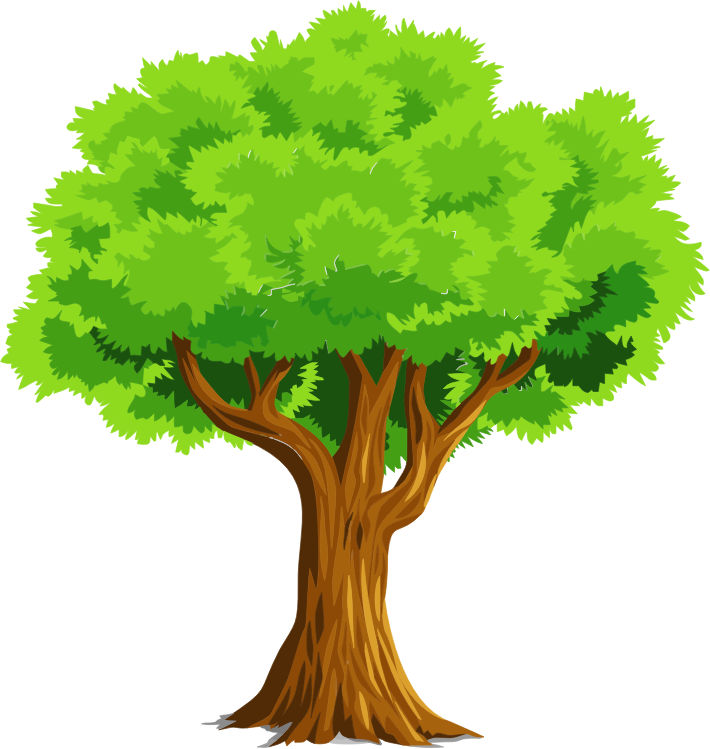 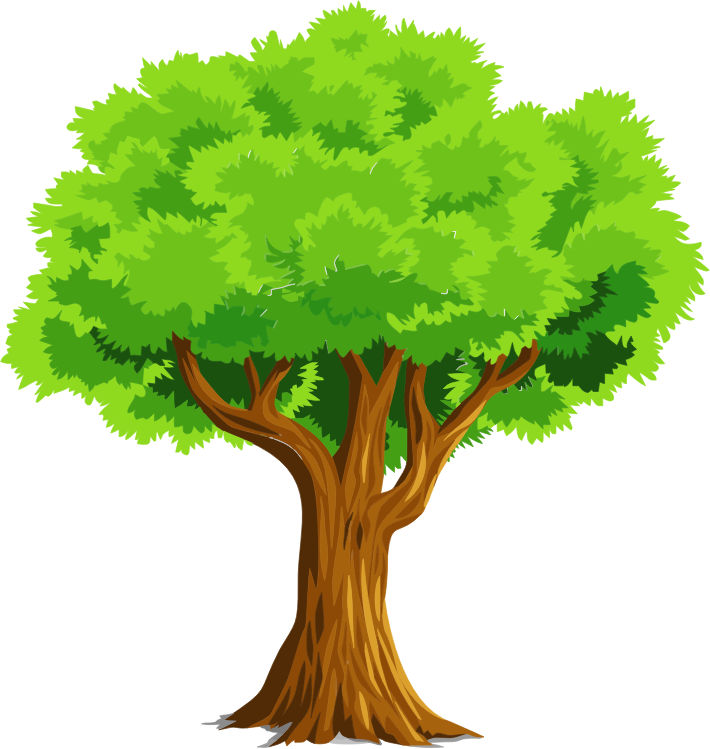 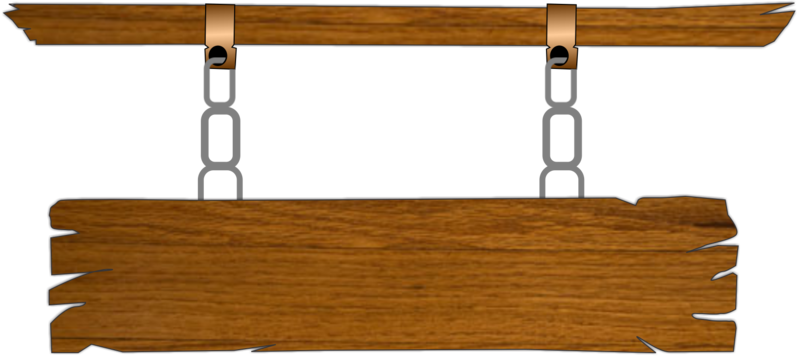 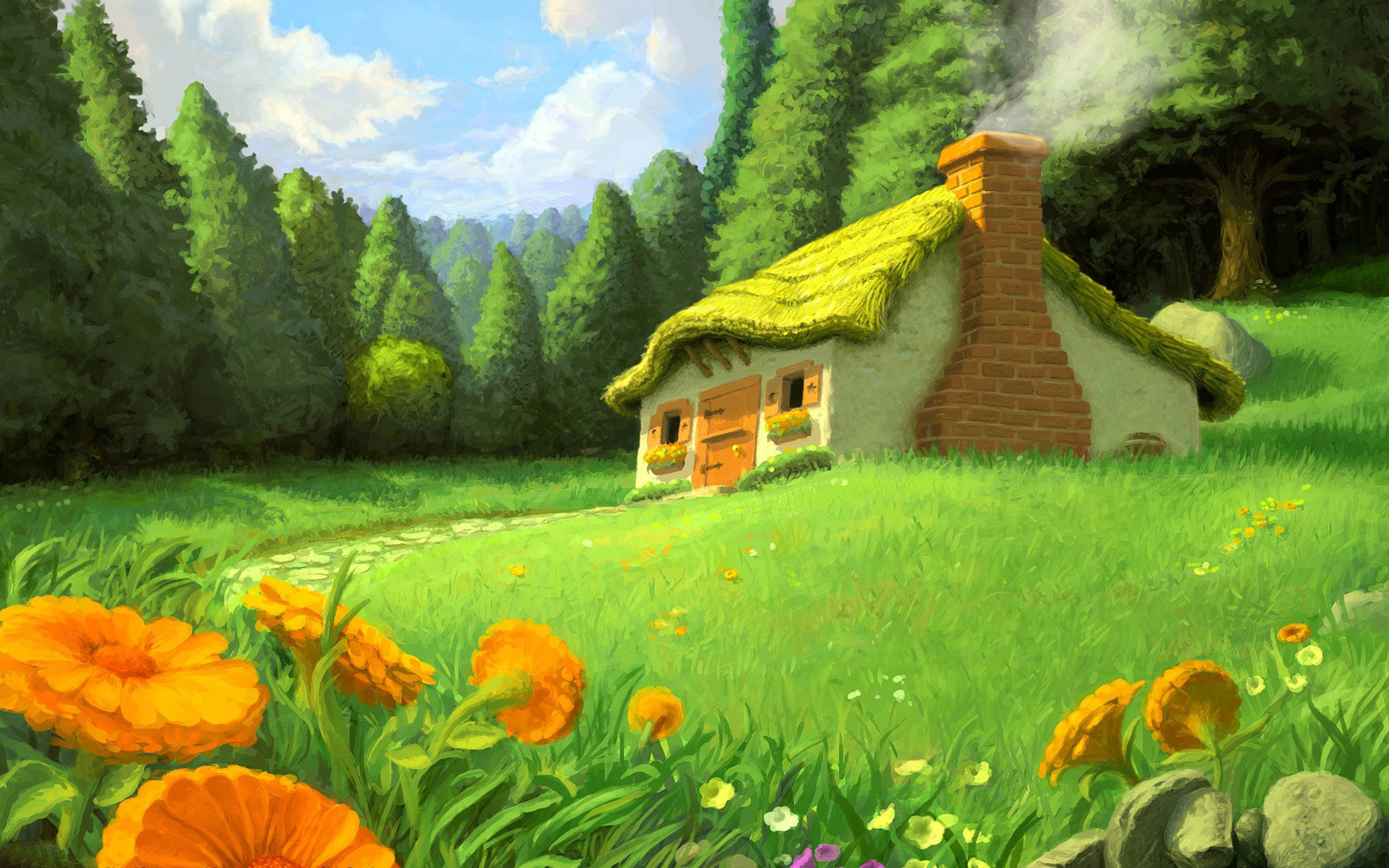 CHƠI TRỐN TÌM 
CÙNG BẠCH TUYẾT VÀ 7 CHÚ LÙN
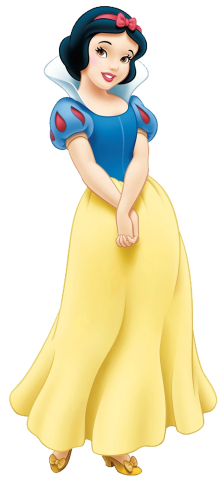 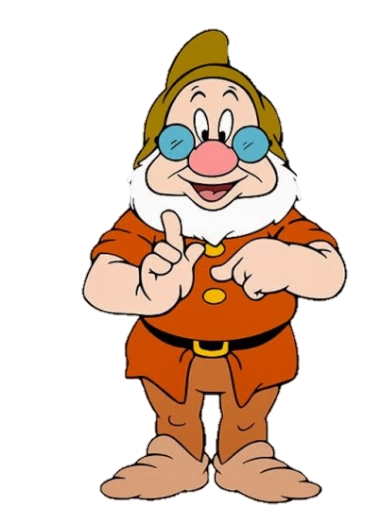 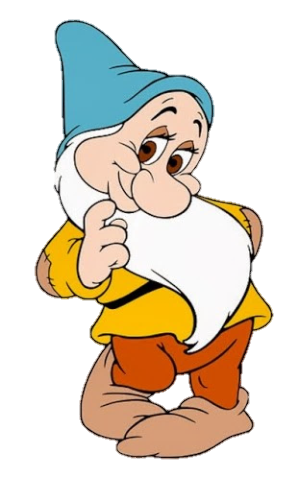 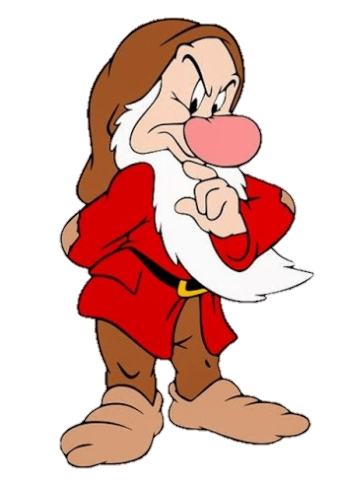 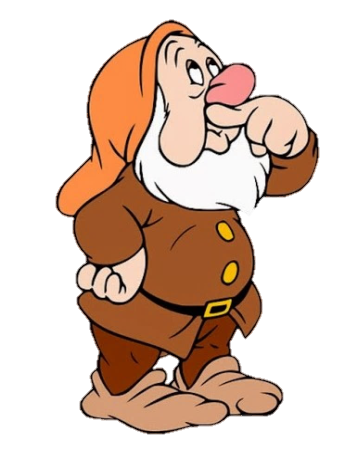 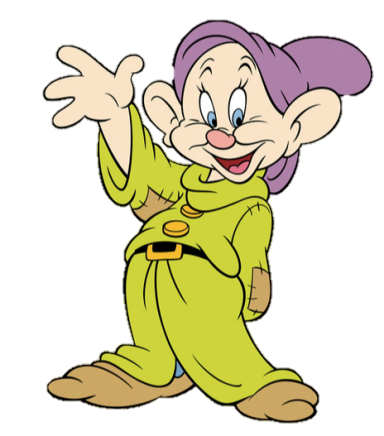 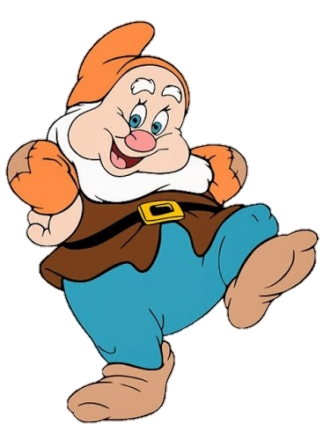 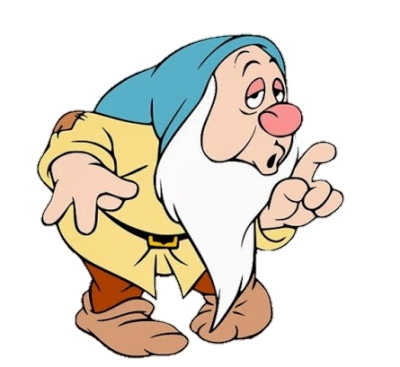 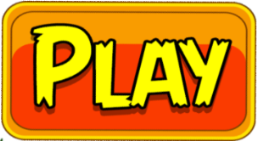 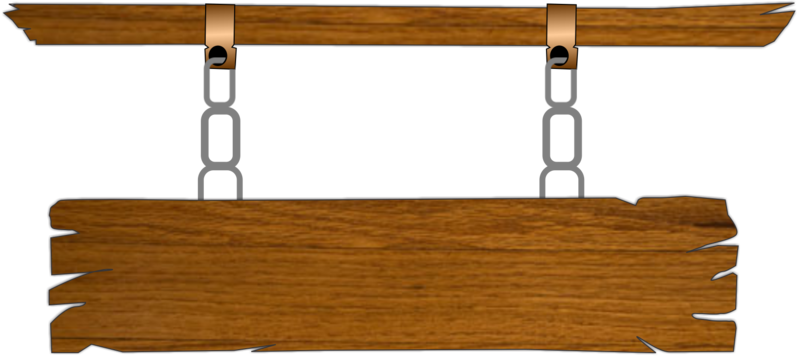 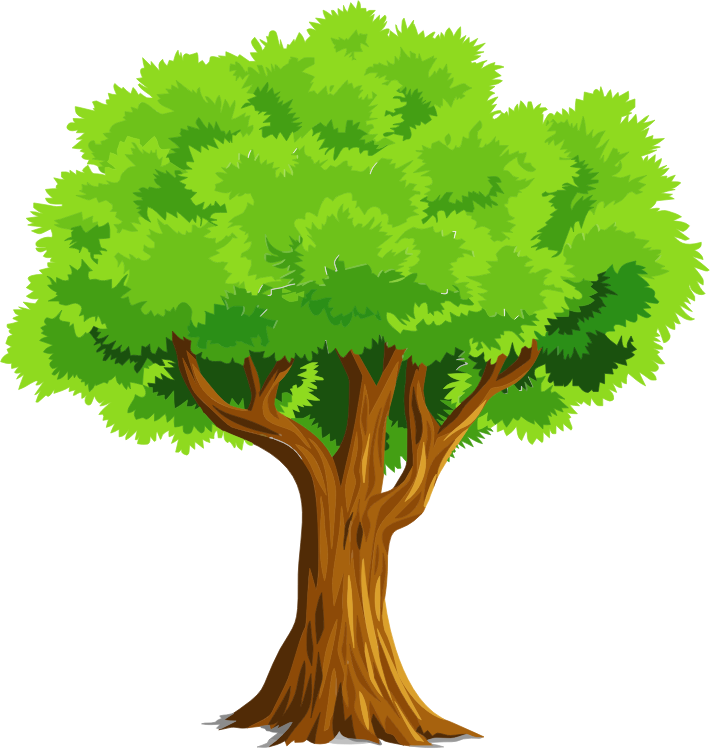 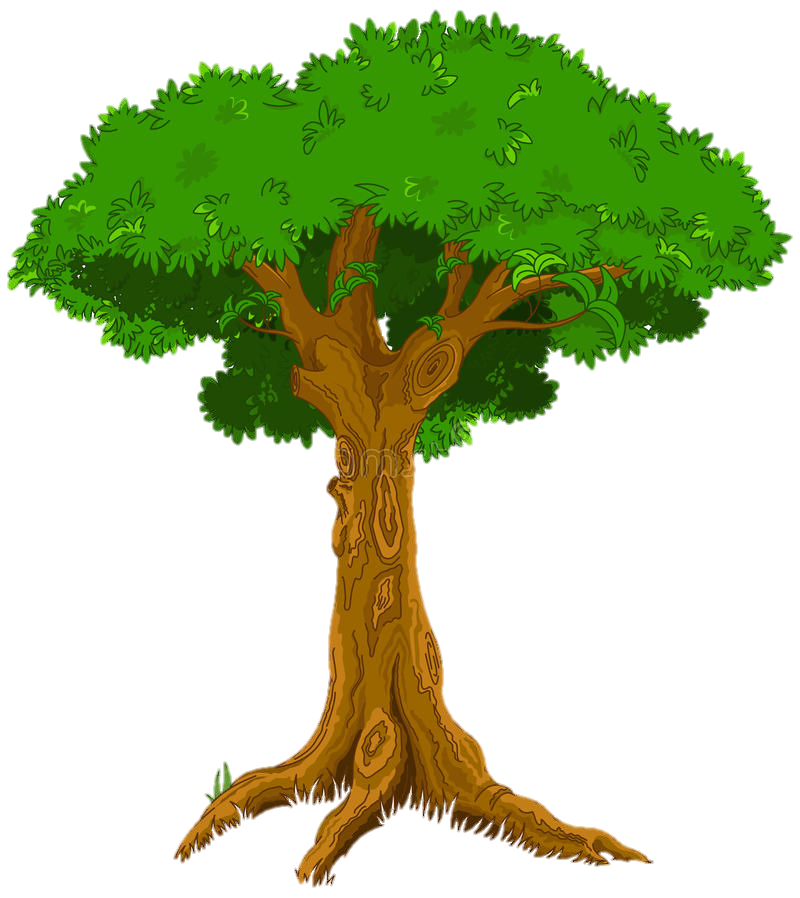 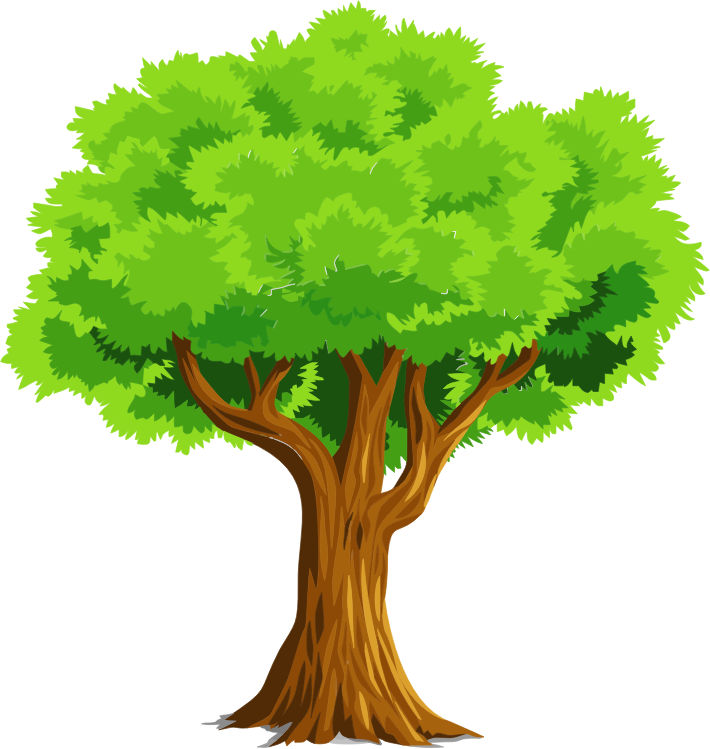 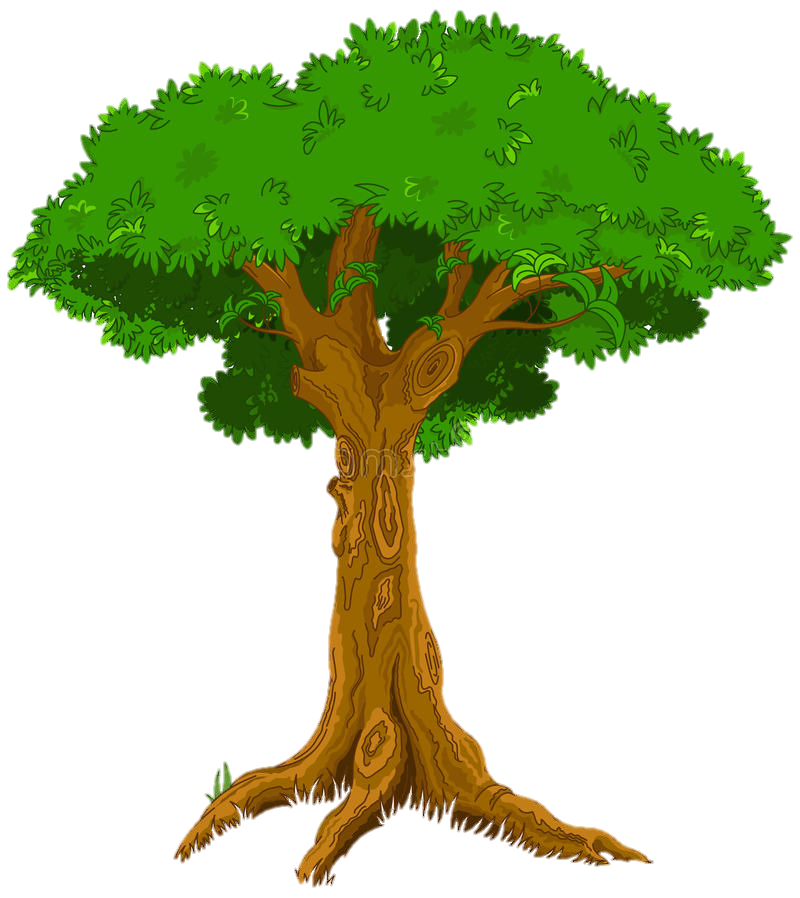 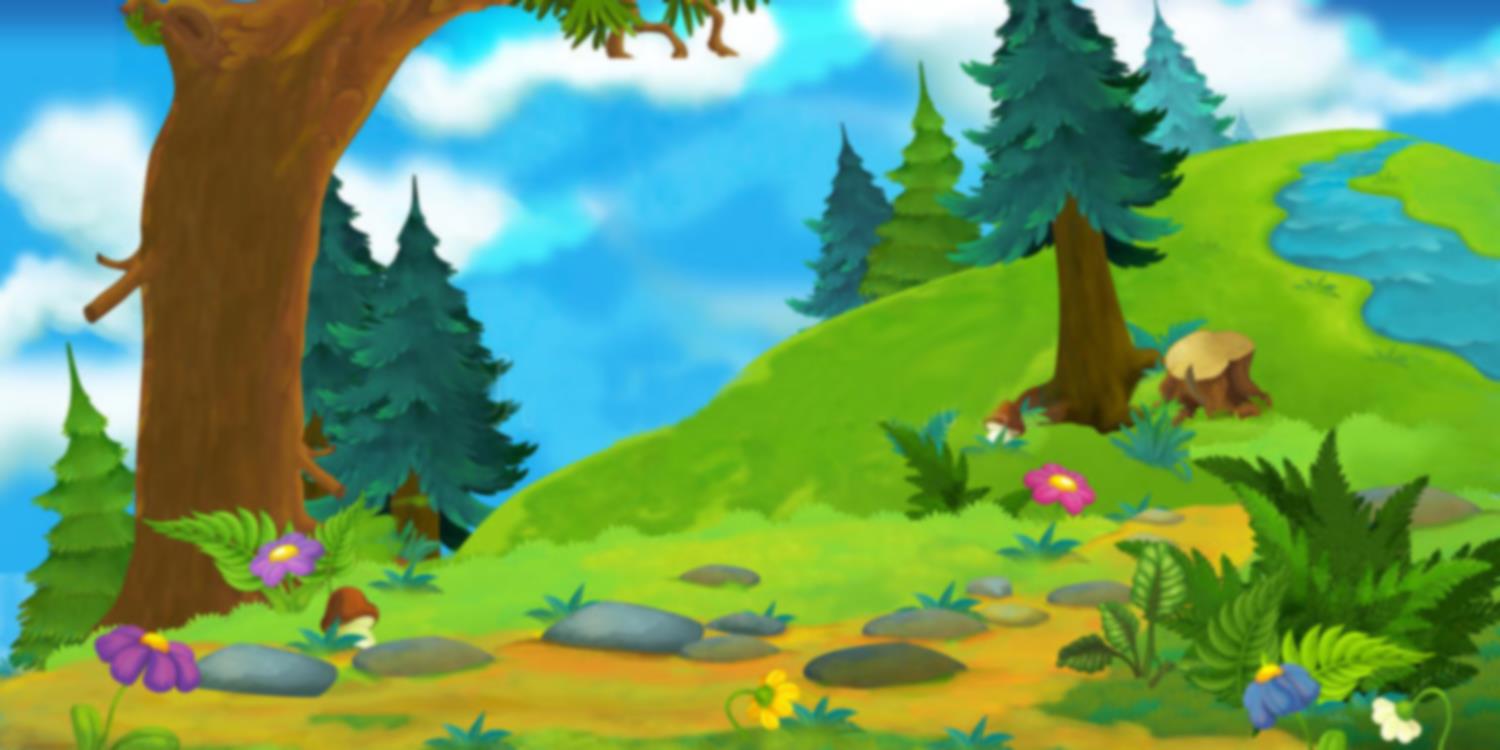 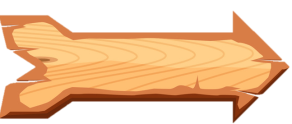 Số liền sau của 55 là?
A.52
D. 56
B.57
C.54
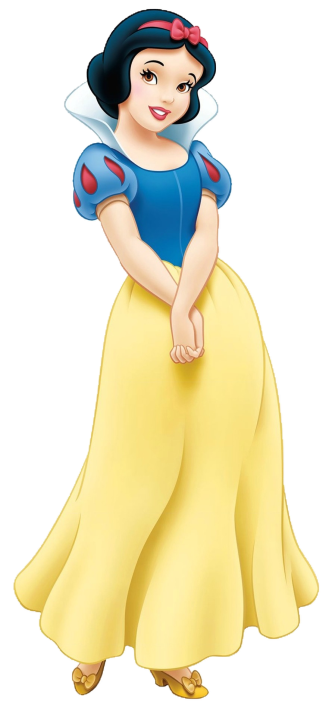 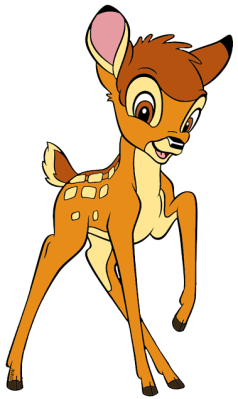 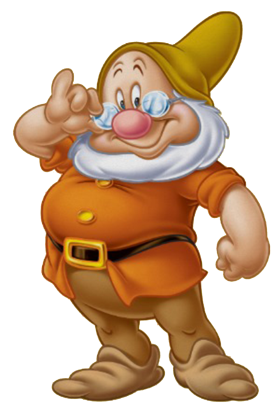 ĐÚNG RỒI
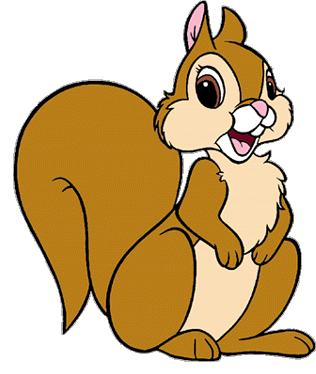 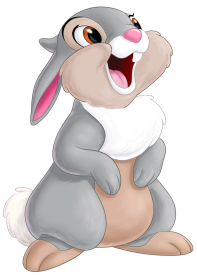 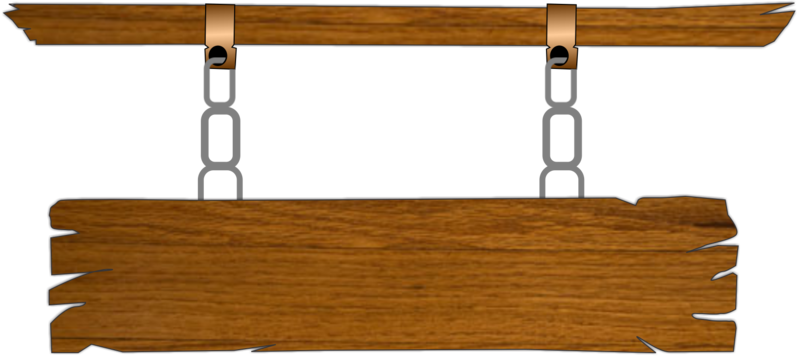 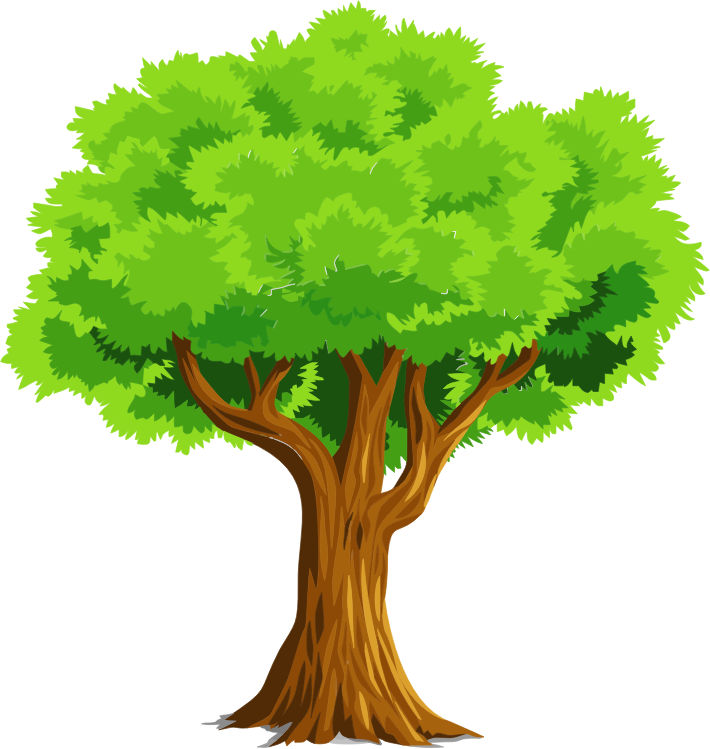 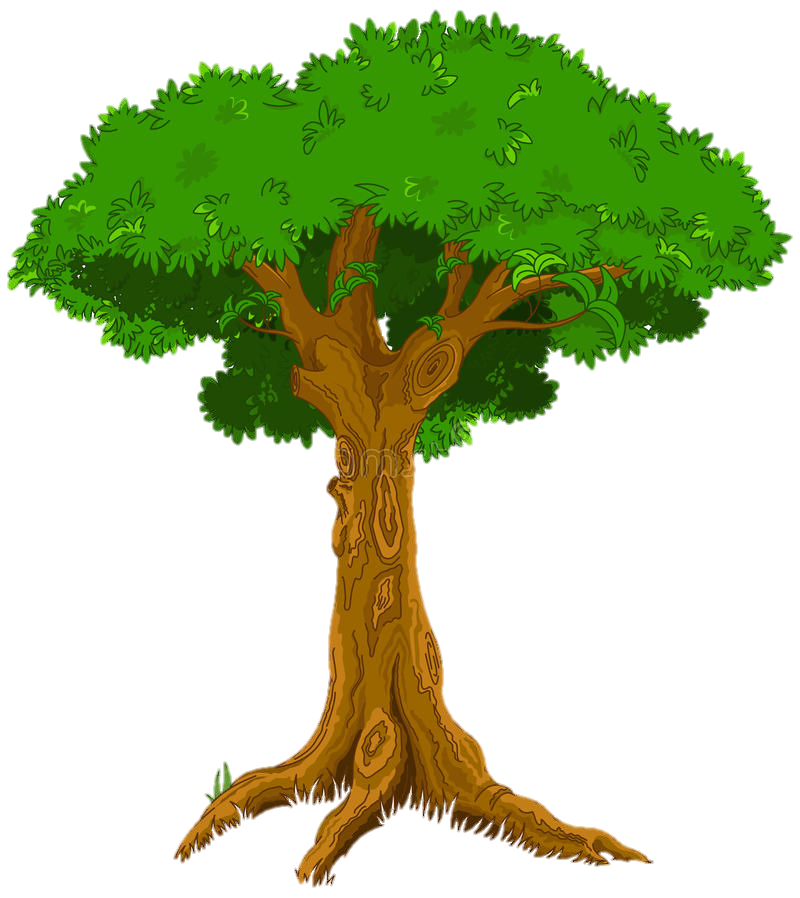 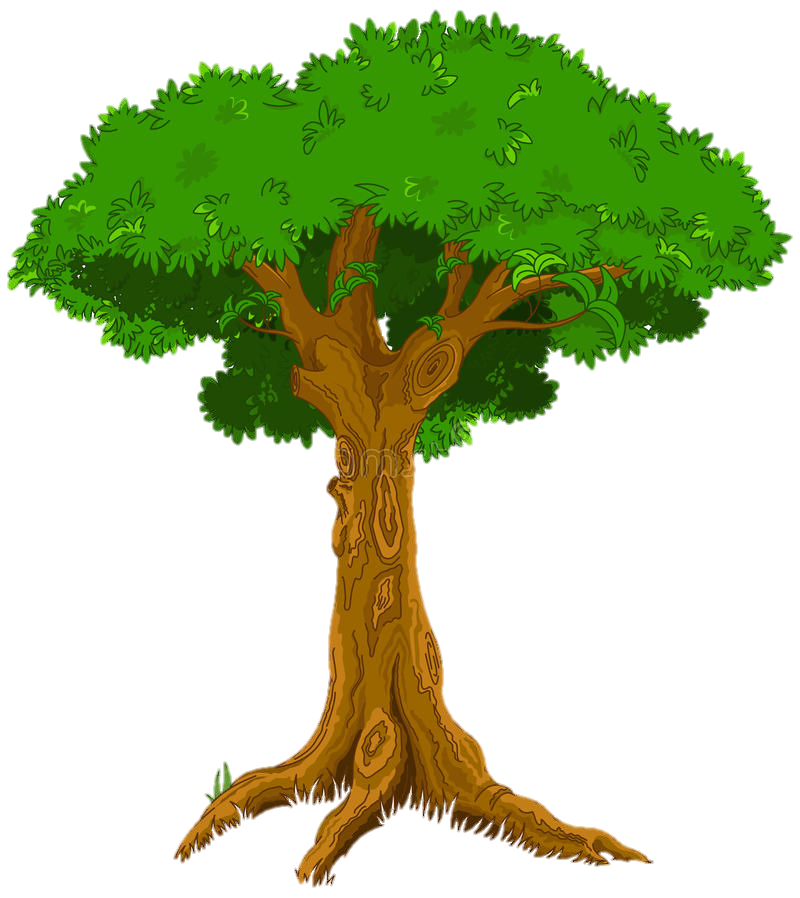 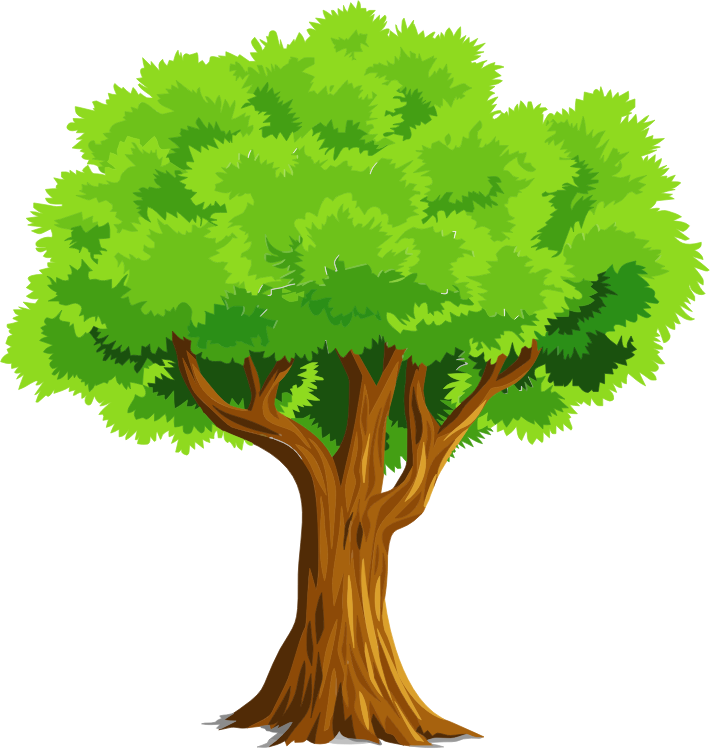 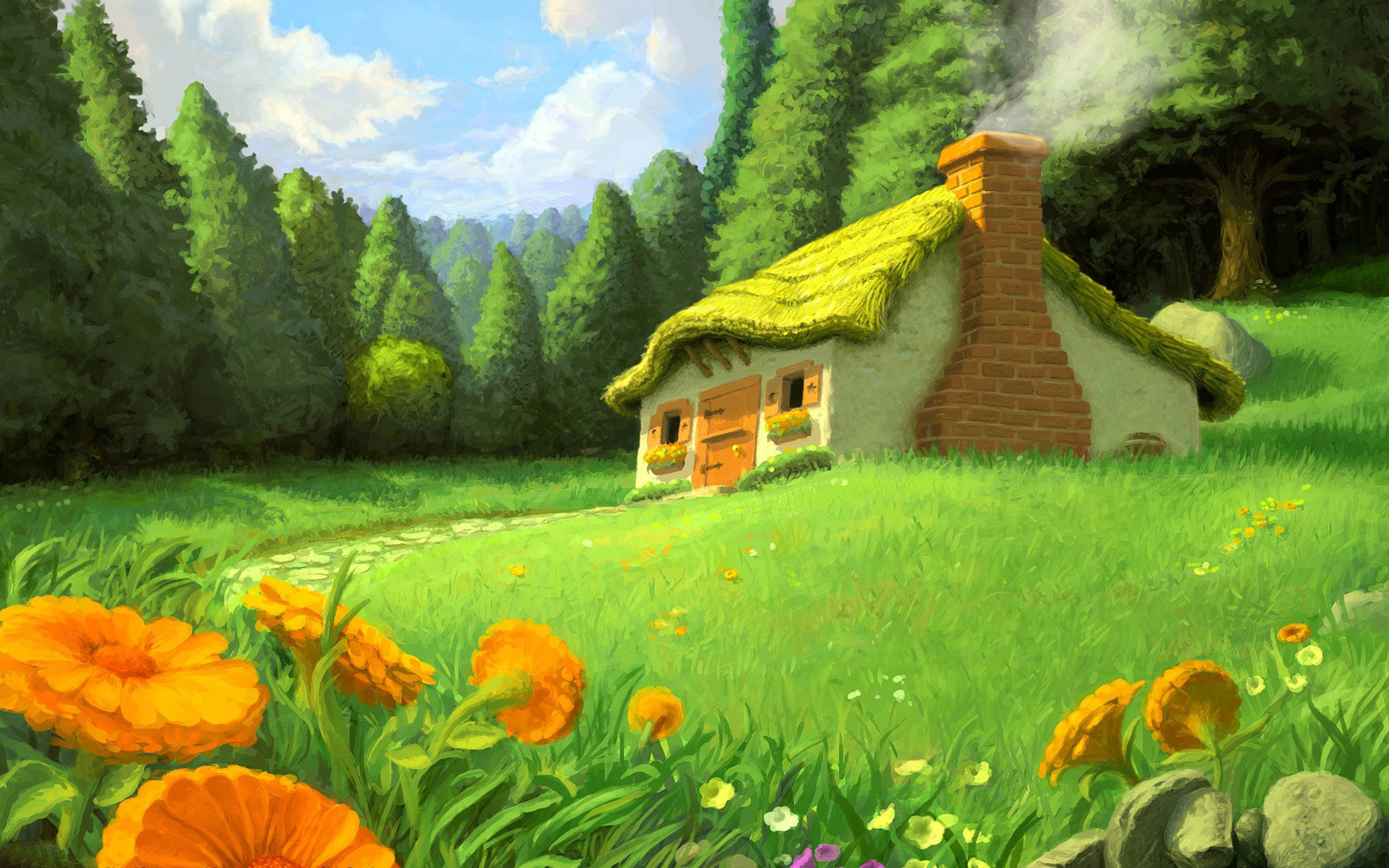 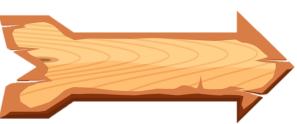 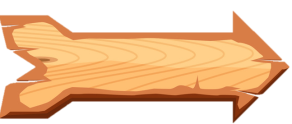 Số liền trước của 70 là?
A.67
D.71
B.69
C.68
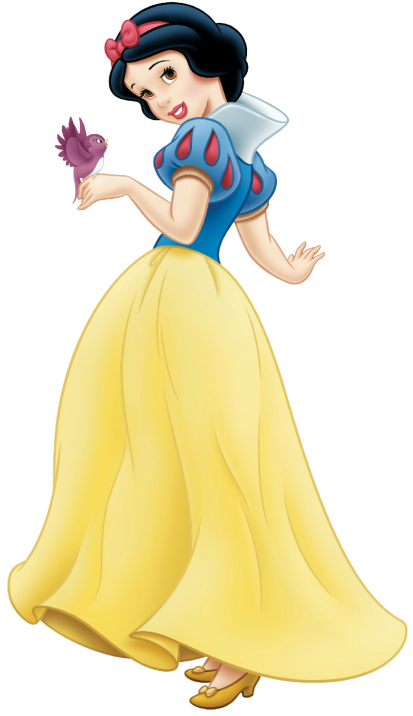 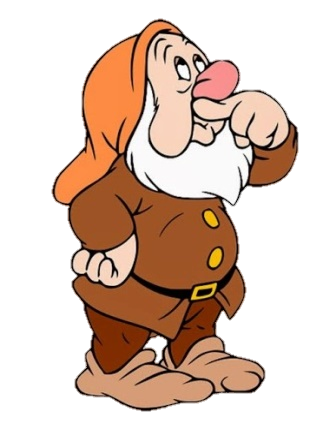 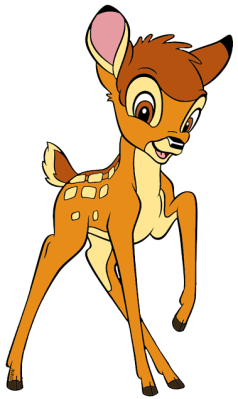 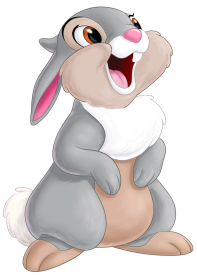 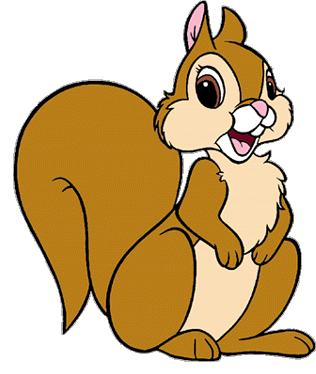 ĐÚNG RỒI
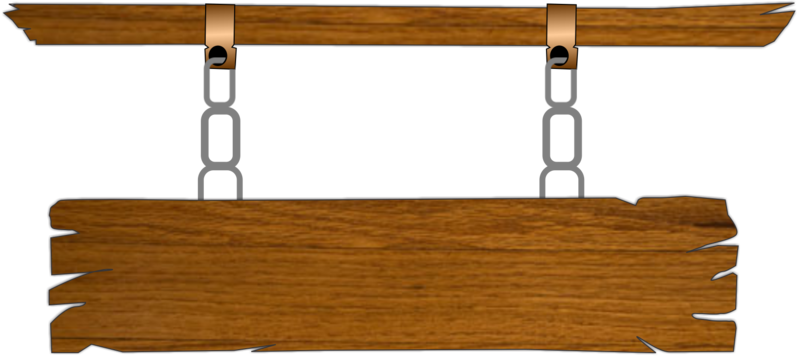 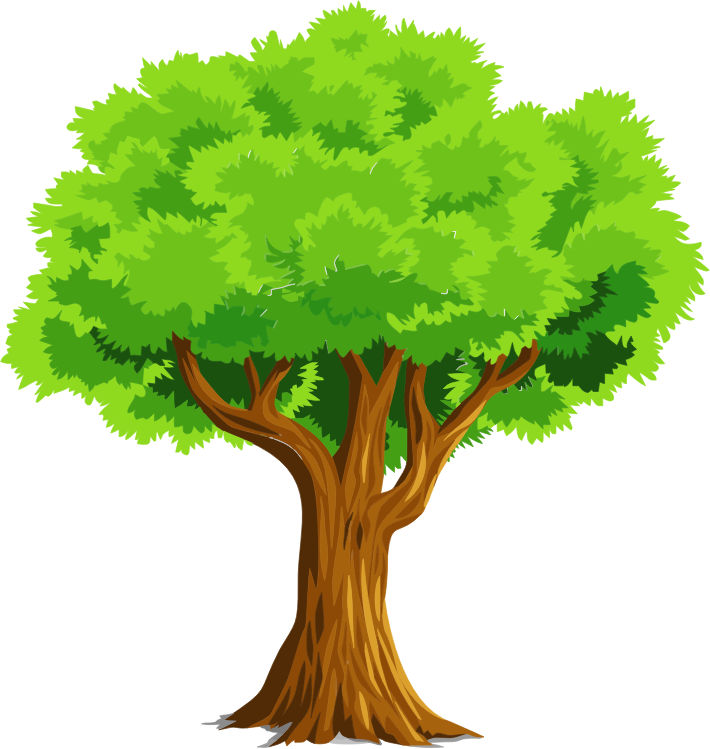 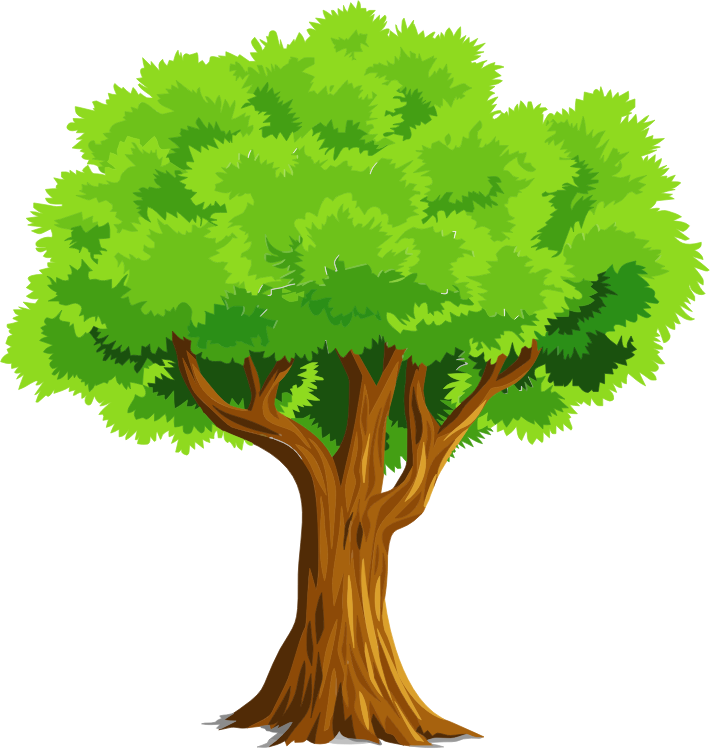 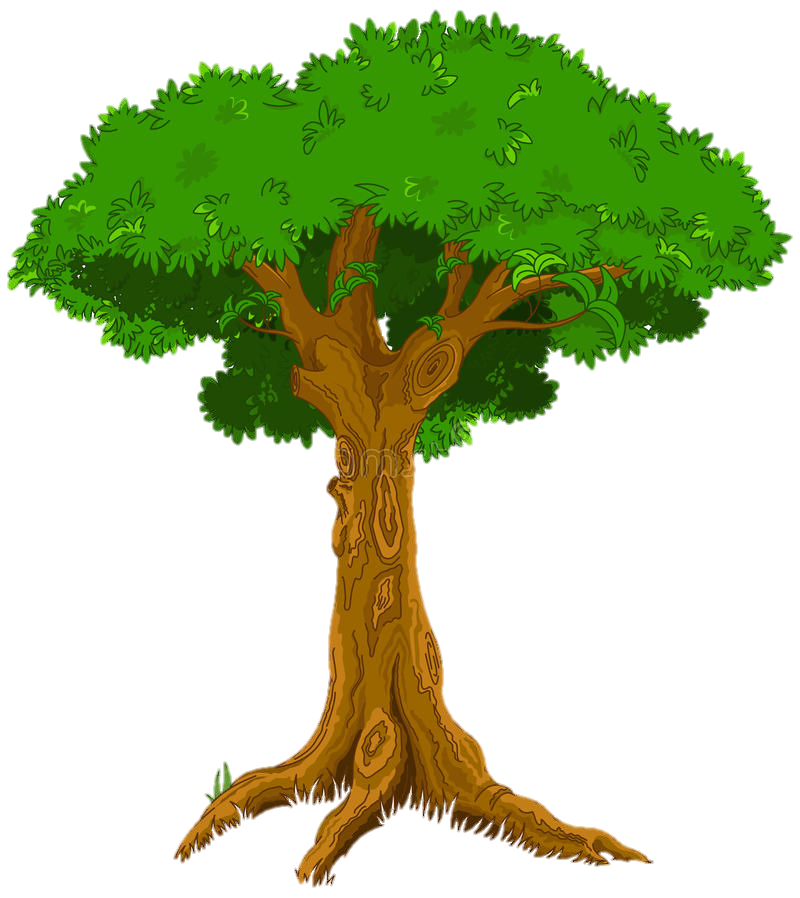 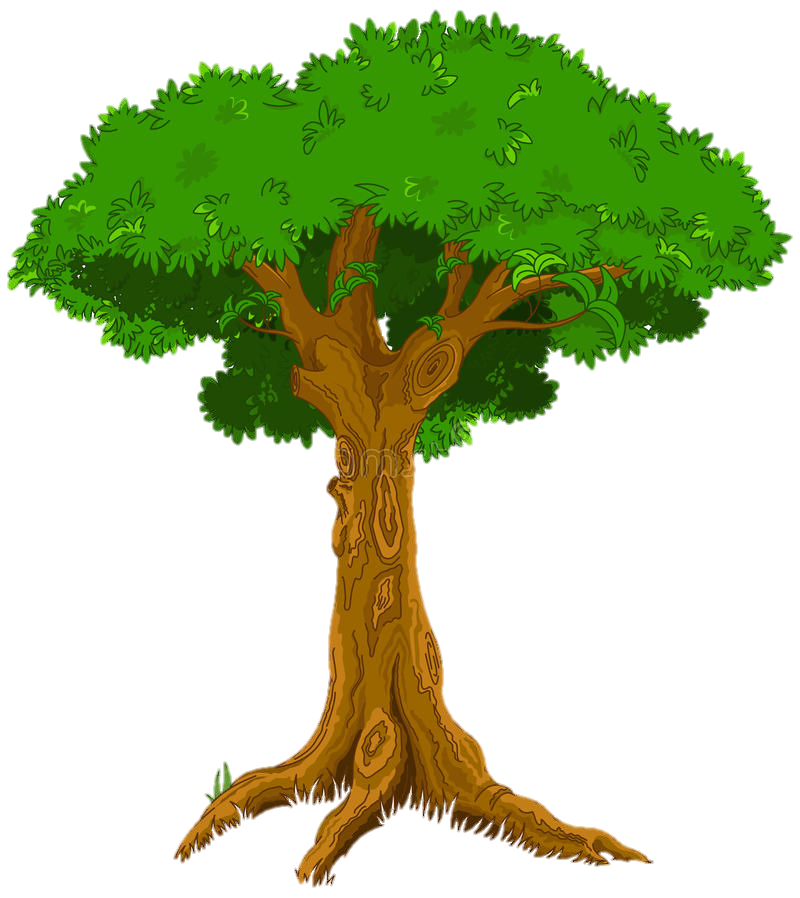 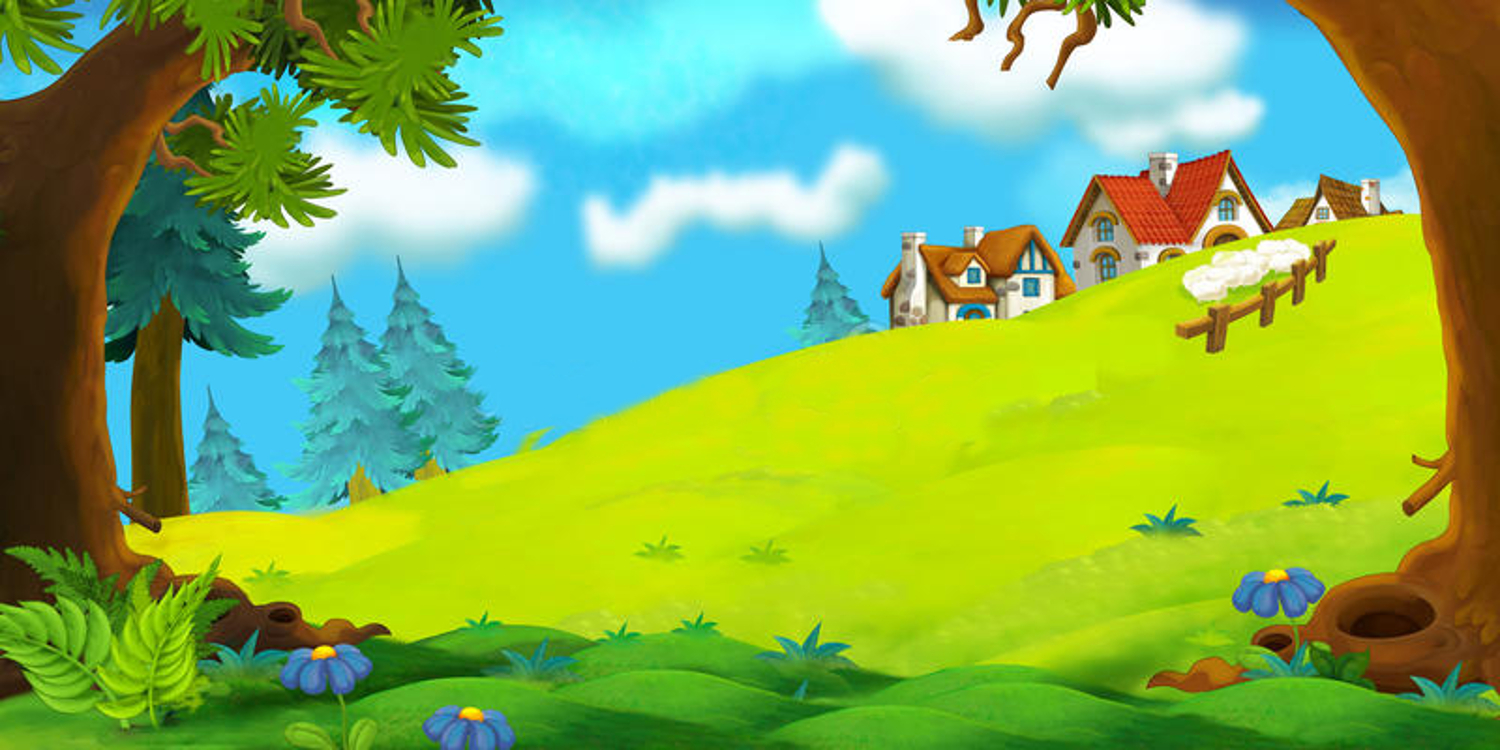 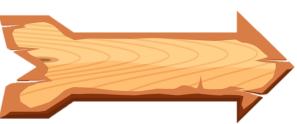 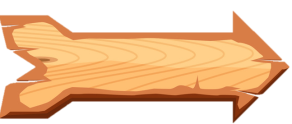 66 - 6 =
A.60
D.63
B.61
C.62
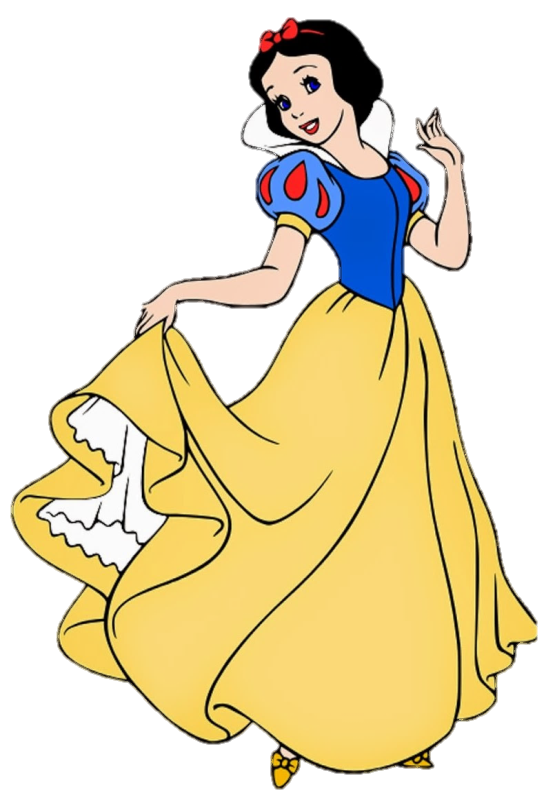 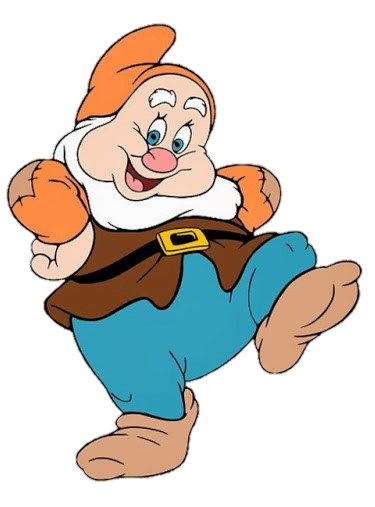 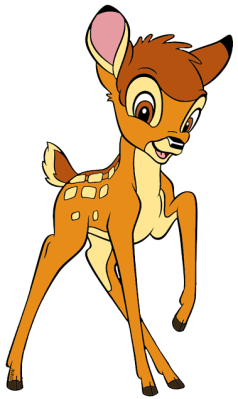 ĐÚNG RỒI
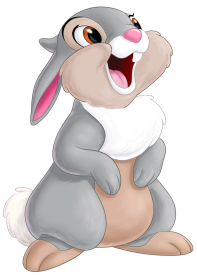 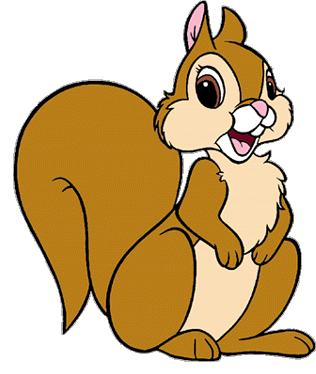 Thứ tư ngày 21 tháng 12 năm 2022
Toán
BÀI 39:SO SÁNH SỐ LỚN GẤP MẤY LẦN SỐ BÉ (Tiết 1)
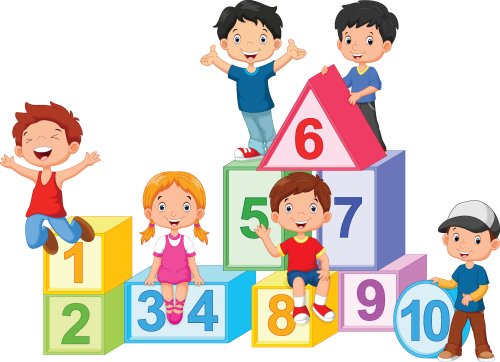 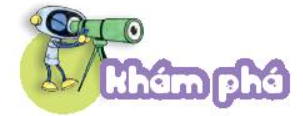 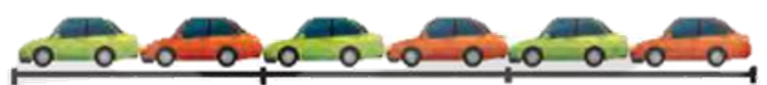 Số ô tô ở hàng trên gấp  mấy lần số ô tô  ở hàng dưới ?
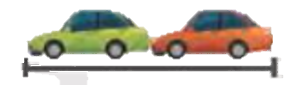 * Muốn tìm số lớn gấp mấy lần số bé, ta lấy số lớn chia cho số bé.
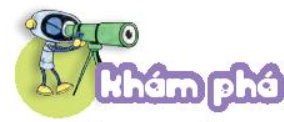 Bài toán: Đoạn thẳng AB dài 8cm, đoạn thẳng CD dài 2cm. Hỏi đoạn thẳng AB dài gấp mấy lần đoạn thẳng CD?
Tóm tắt:
Bài giải:
Đoạn thẳng AB dài gấp đoạn thẳng CD số lần là: 
        8 : 2 = 4 (lần)
                Đáp số  : 4 lần
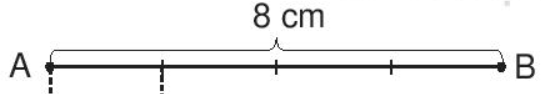 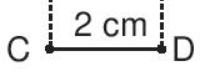 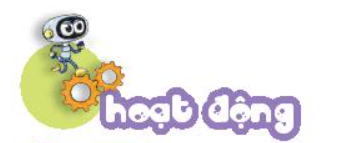 Số ?
1
3
2
5
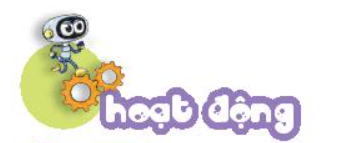 Số ?
2
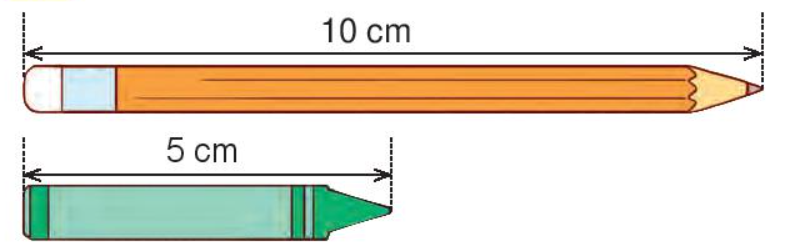 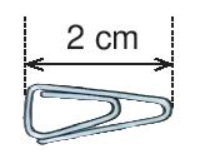 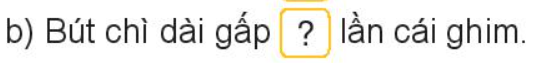 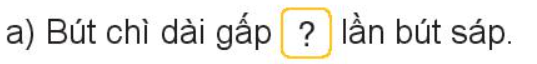 5
2
Vận dụng